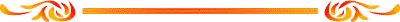 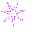 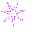 BÀI 1: PHƯƠNG TRÌNH ĐƯỜNG THẲNG
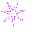 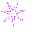 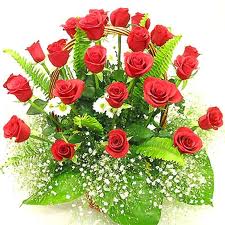 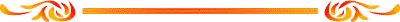 Ôn tập kiến thức liên quan
1. Giá của vectơ
là đường thẳng đi qua điểm đầu và điểm cuối của vectơ.
2. Hai vectơ cùng phương
nếu giá của chúng song song 
hoặc trùng nhau.
3. Điều kiện cần và đủ để hai vectơ                   
cùng phương là có một số k để:
4. Toạ độ của vectơ
5. Hai  vectơ                                           bằng nhau
Cho đường thẳng     là đồ thị của hàm số
HĐ 1.
a) Lấy                                       tìm
y
Giải:
b) Chứng tỏ rằng           cùng phương với
O
x
nên hai vectơ cùng phương.
1. Vectơ chỉ phương của đường thẳng
Định nghĩa
Vectơ      được gọi là vectơ chỉ phương của 
đường thẳng     nếu           và giá của       song song 
hoặc trùng với
y
O
x
1. Vectơ chỉ phương của đường thẳng
Nhận xét
+ Nếu      là 1 VTCP của     thì                     cũng là 1 VTCP của      . Do đó một đường thẳng có vô số VTCP.
1. Vectơ chỉ phương của đường thẳng
Nhận xét
A
+ Một đường thẳng hoàn toàn được xác định nếu biết một điểm và một vec tơ chỉ phương của nó.
2. Phương trình tham số của đường thẳng
a) Định nghĩa: Trong mặt phẳng Oxy
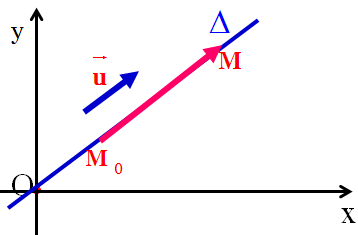 cho đt     qua                và nhận 
                    làm VTCP. Với điểm                     
           bất kỳ,ta có                                                 Khi đó
cùng phương với
Hệ pt (1) được gọi là phương trình tham số của đt
2. Phương trình tham số của đường thẳng
a) Định nghĩa
Đường thẳng     qua                    và nhận                   
làm VTCP có phương trình tham số là
Chú ý: +Thay t một số cụ thể vào (1) ta xác định được
                 một điểm trên đường thẳng
+ Để viết PTTS của đường thẳng ta cần 1 điểm 
và 1 VTCP.
2. Phương trình tham số của đường thẳng
HĐ2:
Cho đường thẳng có PTTS:
a) Xác định 2 điểm A, B thuộc đường thẳng.
b) Xác định 2 vectơ  chỉ phương của đường thẳng.
Giải
a) Ta có A(5;2), t = 1 ta có B(-1;10).
b) Hai VTCP của đường thẳng là
2. Phương trình tham số của đường thẳng
B
A
Ví dụ 1:
+Xác định một vectơ chỉ phương của đường thẳng đi qua hai điểm
Giải
Vì đường thẳng đi qua hai điểm                             nên có một vectơ chỉ phương là
2. Phương trình tham số của đường thẳng
Viết PTTS của đường thẳng đi qua điểm 
A(  2;5) và có VTCP
Ví dụ 2:
Giải
PTTS  của đường thẳng là
2. Phương trình tham số của đường thẳng
Ví dụ 3:
B
A
Viết PTTS của đường thẳng đi qua 2 điểm
Giải
VTCP của đường thẳng là
PTTS của đường thẳng là
+ Để viết PTTS của đường thẳng ta cần 1 điểm và 1 VTCP.
Củng cố tiết học.
+ VTCP của đường thẳng  phải khác vectơ – không và có giá song song hoặc trùng với  đường thẳng đó
+    Đường thẳng     qua                   nhận                   làm               VTCP có phương trình tham số là
+ Để viết PTTS của đường thẳng ta cần 1 điểm và 1 VTCP.
Bài tập
Bài 1. Xác định 1 VTCP  của đường thẳng
có PTTS:
Bài 2. Xác định điểm A thuộc đường thẳng
Bài 3.Viết PTTS của đường thẳng
Qua A(  7;1) có VTCP
Qua hai điểm A( 9;  1) và B(  5;0)